TRƯỜNG TIỂU HỌC ÁI MỘ A
Bài giảng điện tử Đạo đức lớp 1
Tên bài: Em giữ trang phục
 gọn gàng, sạch sẽ
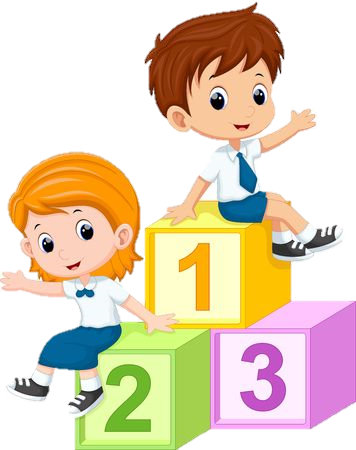 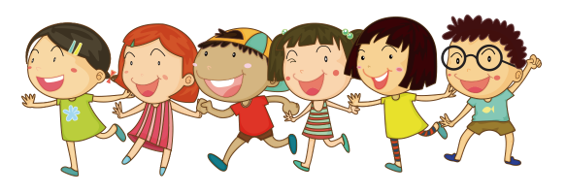 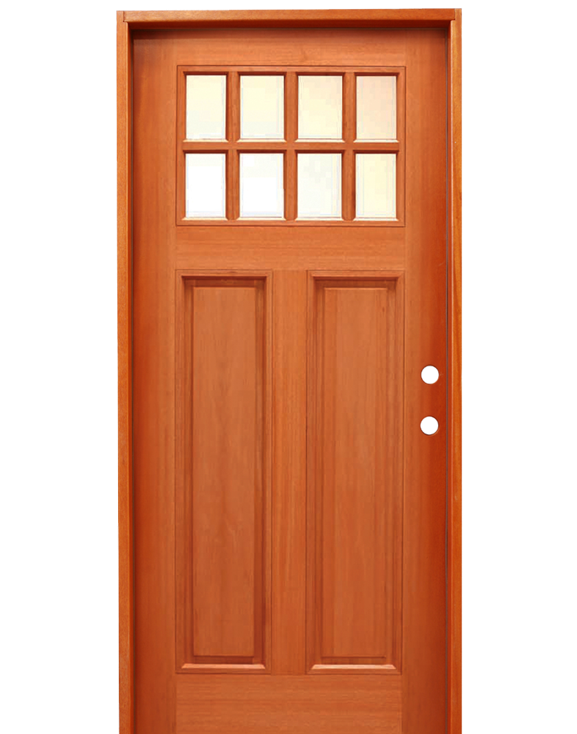 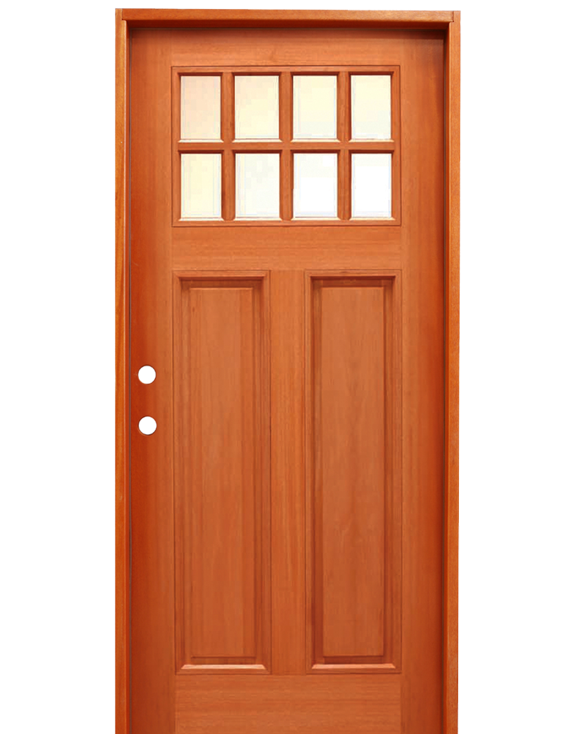 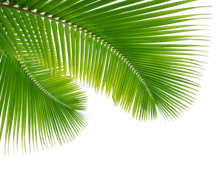 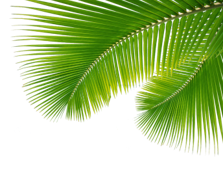 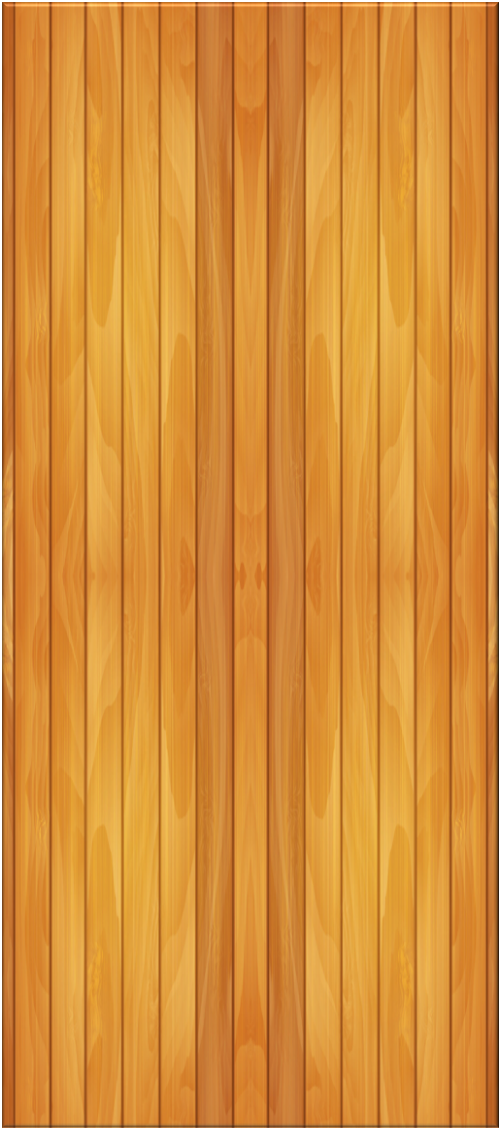 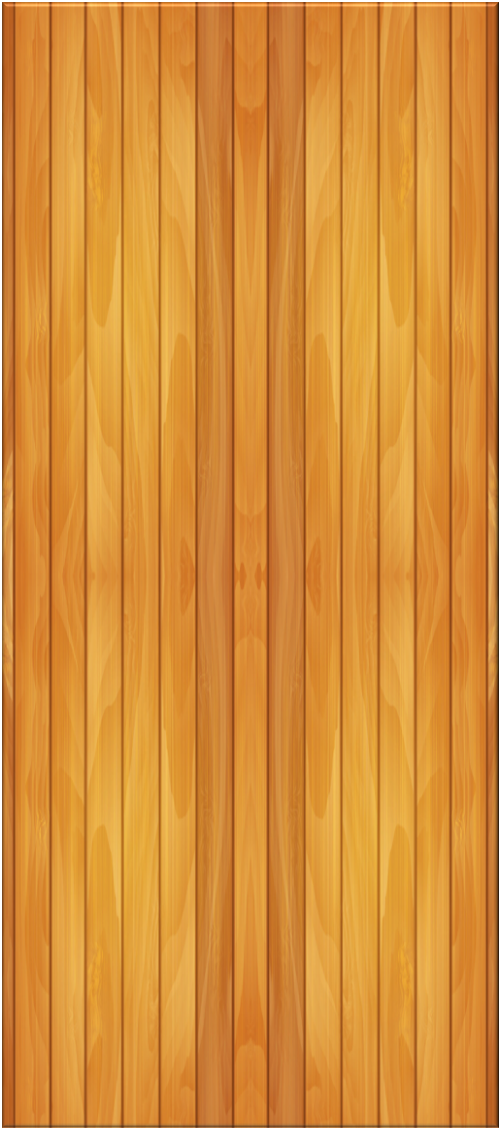 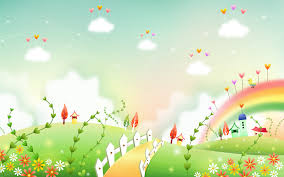 TRƯỜNG TIỂU HỌC ÁI MỘ A
CHÀO MỪNG CÁC CON 
ĐẾN VỚI TIẾT ĐẠO ĐỨC
LỚP 1
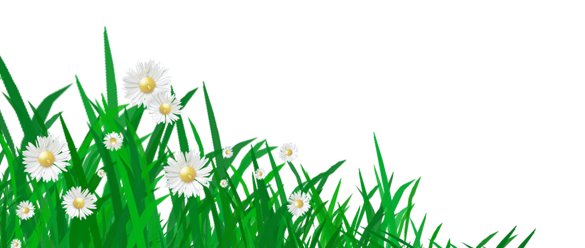 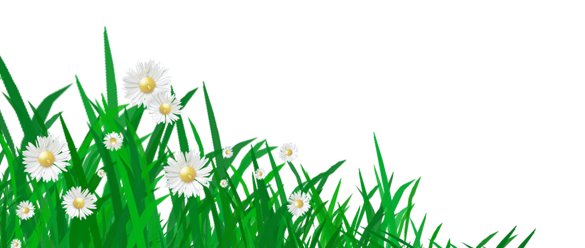 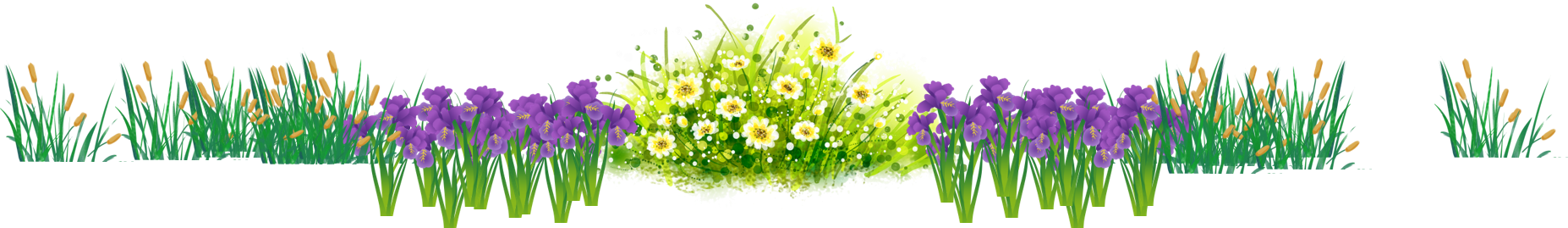 Khởi động
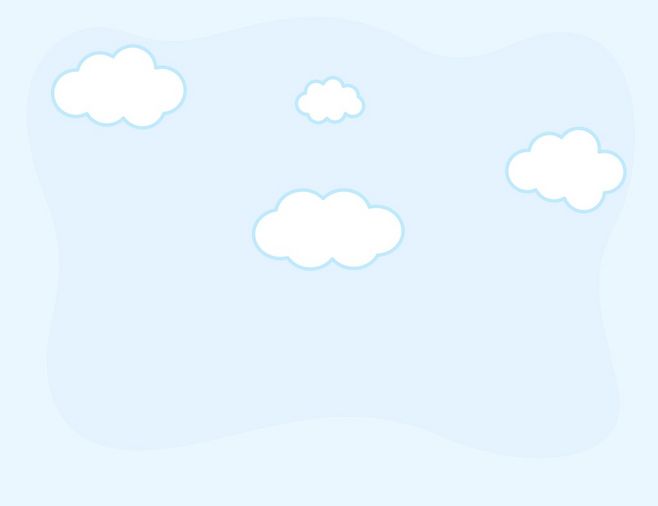 Bài hát: Chiếc áo mùa đông
Khám phá
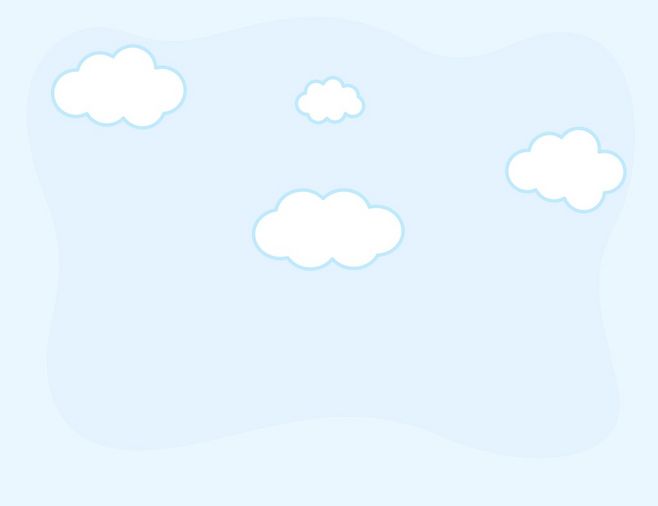 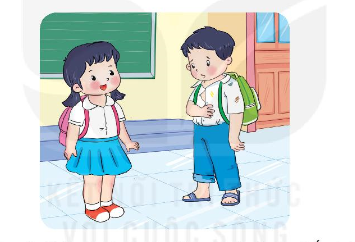 Vì sao em cần giữ trang phục gọn gàng, sạch sẽ?
Khám phá
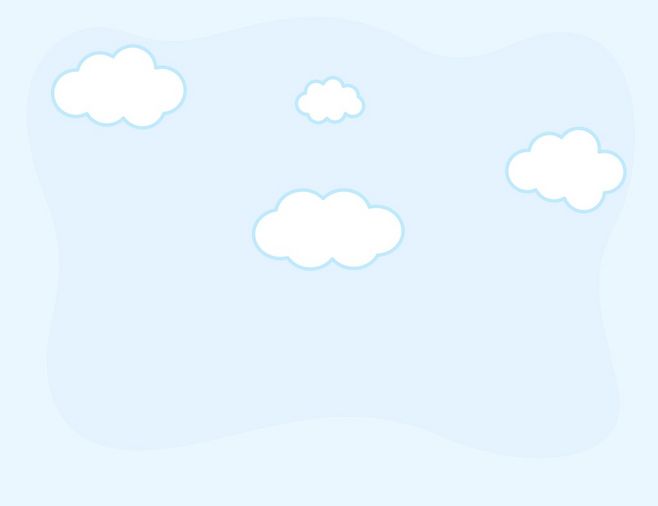 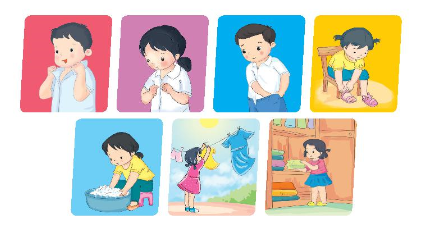 Em mặc và giữ trang phục gọn gàng, sạch sẽ như thế nào ?
Luyện tập
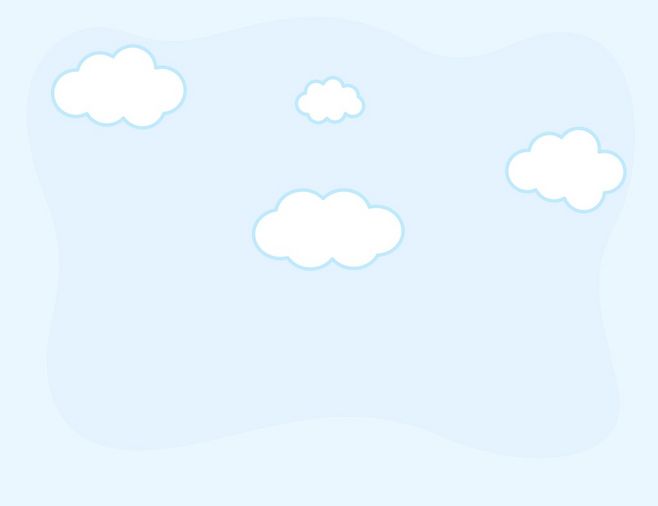 Bạn nào dưới đây đã biết giữ trang phục gọn gàng, sạch sẽ ? Vì sao ?
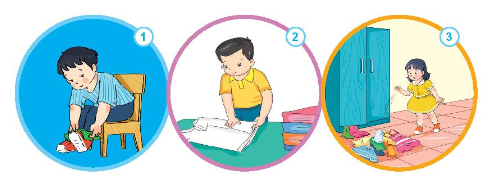 Luyện tập
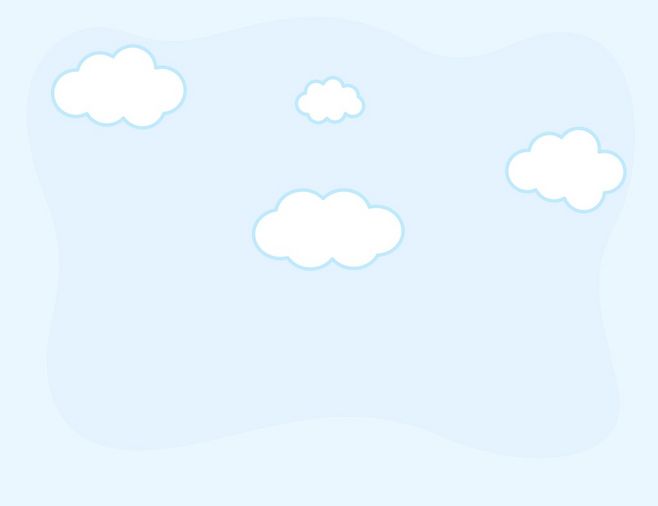 Em hãy chia sẻ với bạn cách giữ 
trang phục của em.
Vận dụng
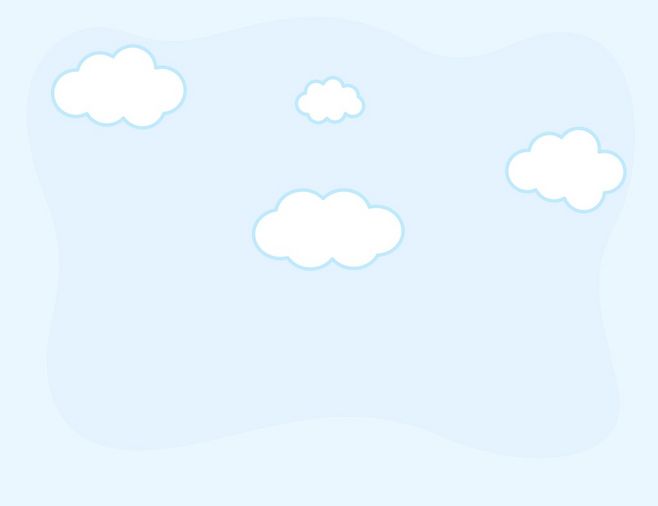 Em hãy đưa ra lời khuyên cho bạn.
Tan học, Tuấn và Minh thường cởi áo vứt xuống sân trường để đá bóng cùng các bạn.
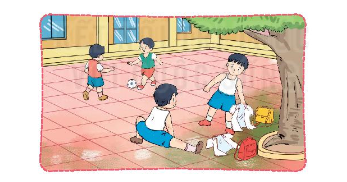 Vận dụng
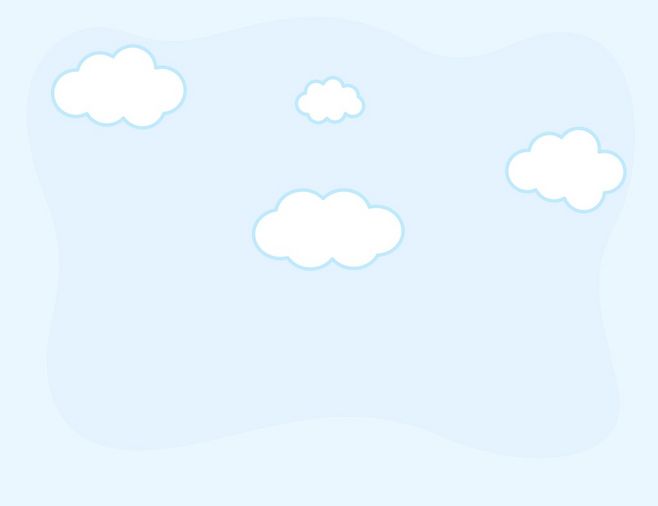 Em rèn thói quen giữ trang phục gọn gàng, sạch sẽ.
Giữ gìn trang phục gọn gàng
Thơm tho, sạch sẽ em càng đáng yêu.
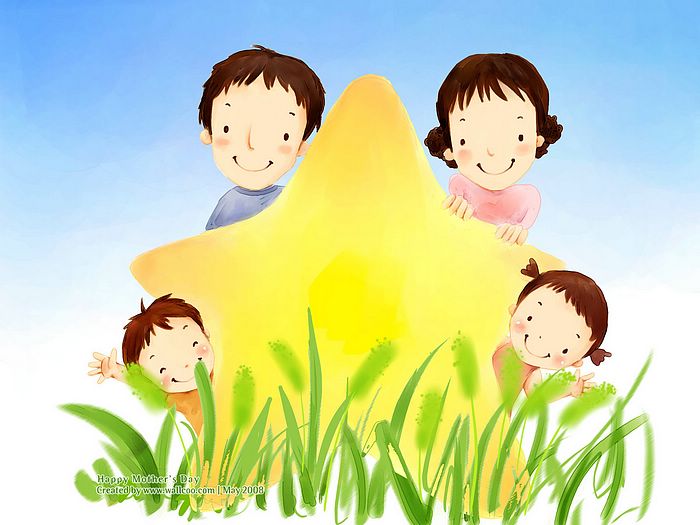 Chào các con.